6th Grade
CHÀO MỪNG CÁC EM ĐẾN VỚI TIẾT HỌC!
BÀI TẬP CUỐI CHƯƠNG VI
Tiết 132
Bài 7: Trong các điểm A, B, C, D ở Hình 97, đọc tên các điểm:
a) Nằm trong góc xOy;
b) Nằm ngoài góc xOy.
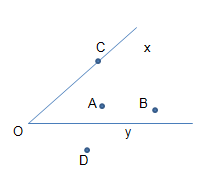 a) Điểm nằm trong góc xOy: A và B
b) Điểm nằm ngoài góc xOy: D và C
Hình 97
Bài 9: Chọn từ “nhọn”, “vuông”, “tù”, “bẹt” thích hợp cho      :
?
?
góc vuông
?
góc nhọn
?
góc tù
góc bẹt
?
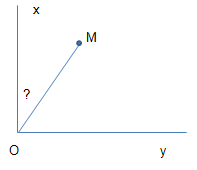 Giải:
HƯỚNG DẪN VỀ NHÀ
- Ôn lại toàn bộ nội dung kiến thức đã học.
Hoàn thành các bài tập trong SBT
- Đọc trước bài mới “Sắp xếp thành các vị trí thẳng hàng”.